Kurz řízení inovačních projektů
Modul 1: Úvod
Ana María Serrano/Pedro Solana
Úvod
Popis modulu
Cílem tohoto modulu je poskytnout úvod do kurzu InnoPro. 
Přístup kurzu je založen na metodice projektového cyklu uplatňované při přípravě a řízení inovačních projektů, modelu AIDIC (Assessment-Initiation-Design-Implementation-Closure). 
Jeho součástí je také úvod do podstaty řízení inovací.
Úvod
Cíle 
Získat teoretické znalosti i praktické dovednosti pro řešení klíčových otázek a rozhodnutí spojených s inovacemi.
Získat kompetence spojené s procesem řízení inovací.
Výsledky učení 
Studenti se seznámí s pojmy inovace, inovační proces a systémy řízení inovací.
Studenti získají přizpůsobitelné pokyny pro řízení inovačních procesů.
Studenti jsou schopni aktivně používat běžné pojmy související s inovacemi a koncepty projektového řízení.
Studenti získají kompetence a dovednosti týkající se klíčových činností spojených s inovačními procesy a jejich uplatnění v rámci projektového řízení.
Studenti si zvyšují úroveň porozumění koncepčním základům inovací.
Studenti se zdokonalí v chápání inovací jako procesu zahrnujícího různé činnosti v rámci projektového řízení.
Studenti získají přizpůsobitelné pokyny pro zavedení systému řízení inovací v organizaci.
Úvod
Struktura modulu 
Modul představuje motivaci ke kurzu a jeho obecný popis a strukturu. 
Dále jsou popsána klíčová témata inovačního managementu pro úspěšnou realizaci inovačních projektů. 
Je zde uvedena základní teorie a definována současná praxe řízení inovací.
Hlavní cíl
Rozvíjet relevantní a vysoce kvalitní kompetence související s přípravou a řízením inovačních projektů s využitím inovativních výukových metod, nástrojů a inovativního aktuálního obsahu.
ÚVOD DO KURZU
Zapojení nejnovějších metod a nástrojů
Rozvíjet praktické dovednosti studentů požadované trhem práce a sektorem výzkumu a vývoje.
Podporovat kompetence učitelů a lektorů v interaktivní výuce.
Umožnit samostudium a vzdělávání všem.
Podporovat celoživotní vzdělávání s cílem zvýšit zaměstnatelnost.
usnadnit mezinárodní spolupráci a výměnu osvědčených postupů mezi univerzitami a podniky.
Dílčí cíle
Motivace ke kurzu
ÚVOD DO KURZU
Zvýšit odborné kompetence cílových skupin účastnících se kurzu v oblasti projektového a inovačního managementu.

Zlepšení manažerských dovedností (kritické myšlení, rozhodování, plánování, ústní a písemná komunikace). 

Připravit budoucí kariéru studentů na univerzitách/výzkumných centrech a v průmyslu/společnostech.
Modul 1: Úvod do managementu inovací vysvětluje, co je to inovace, a poskytuje analýzu inovačního procesu tím, že popisuje, jak probíhá a jaké jsou jeho výsledky.
Inovace. 
Koncepce a proces: Teoretický základ
ÚVOD DO ŘÍZENÍ INOVACÍ
Koncepční základy:
 Schumpeter, Teorie evoluční ekonomie. Pět typů nových kombinací:
1.- Zavedení nového zboží nebo nové kvality zboží.
2.- Zavedení nového způsobu výroby
3.- Otevření nového trhu 
4.-Dobytí nového zdroje dodávek surovin nebo polotovarů 
5.- Provedení nové organizace jakéhokoli odvětví.

 Příručka z Osla: čtyři vydání. Čtvrté vydání rozlišuje:
Inovace (výsledek): (OECD/Eurostat, 2018, s. 60). 

Inovační proces: "všechny vývojové, finanční a obchodní činnosti prováděné firmou, které mají vést k inovaci pro firmu" (OECD/Eurostat, 2018, s. 33).
ÚVOD DO ŘÍZENÍ INOVACÍ
Výzkum a experimentální vývoj (VaV).
Inženýrské, designérské a jiné tvůrčí pracovní činnosti. 
Marketingové aktivity a aktivity související s ochranou značky. 
Činnosti související s duševním vlastnictvím. 
Školení zaměstnanců. 
Vývoj softwaru a databázové činnosti. 
Činnosti související s pořízením nebo pronájmem hmotného majetku. 
Činnosti v oblasti řízení inovací.
ÚVOD DO ŘÍZENÍ INOVACÍ
Činnosti inovačního procesu
KURZÚVOD
Systémy řízení inovací: 
Teoretický základ
KURZÚVOD
Řízení inovací: všechny systematické činnosti pro plánování, řízení a kontrolu interních a externích zdrojů pro inovace. 

Patří sem způsob přidělování zdrojů na inovace, organizace odpovědnosti a rozhodování mezi zaměstnanci, řízení spolupráce s externími partnery, integrace externích vstupů do inovačních aktivit podniku a činnosti na monitorování výsledků inovací a na podporu učení se ze zkušeností (OECD/Eurostat, 2018, s. 91).
KURZÚVOD
Standardy pro řízení inovací:

ISO 56000: 2020, Management inovací - Základy a slovník 
ISO 56002:2019, Management inovací - Systém managementu inovací - Pokyny
ISO TR 56004: 2019, Posuzování řízení inovací - Pokyny 
ISO 56003: 2019, Management inovací - Nástroje a metody pro inovační partnerství - Pokyny

Má také několik vyvíjených norem, včetně: 
ISO 56005, Řízení inovací - Nástroje a metody pro řízení duševního vlastnictví - Pokyny
ISO 56006, Řízení inovací - Strategické řízení zpravodajství - Pokyny
ISO 56007, Řízení inovací - Řízení nápadů
ISO 56008, Řízení inovací - Nástroje a metody měření inovačních operací - Pokyny
KURZÚVOD
Systém řízení inovací: poskytuje společný rámec pro rozvoj a využití inovačních schopností, hodnocení výkonnosti a dosažení zamýšlených výsledků.

Zavedení systému řízení inovací:

Závazek vrcholového vedení
Schopnost vedoucích pracovníků podporovat inovační schopnosti
Kultura podporující inovační aktivity
Řízené prostřednictvím dobře definovaných projektů. 
Podle normy ISO 21500:2012 je projekt definován jako jedinečný soubor procesů sestávající z koordinovaných a řízených činností s daty zahájení a ukončení, prováděných za účelem dosažení cílů projektu, zatímco řízení projektu je aplikace metod, nástrojů, technik a kompetencí na projekt.
KURZÚVOD
Management inovací ISO 56002: 2019. Sedm klíčových prvků
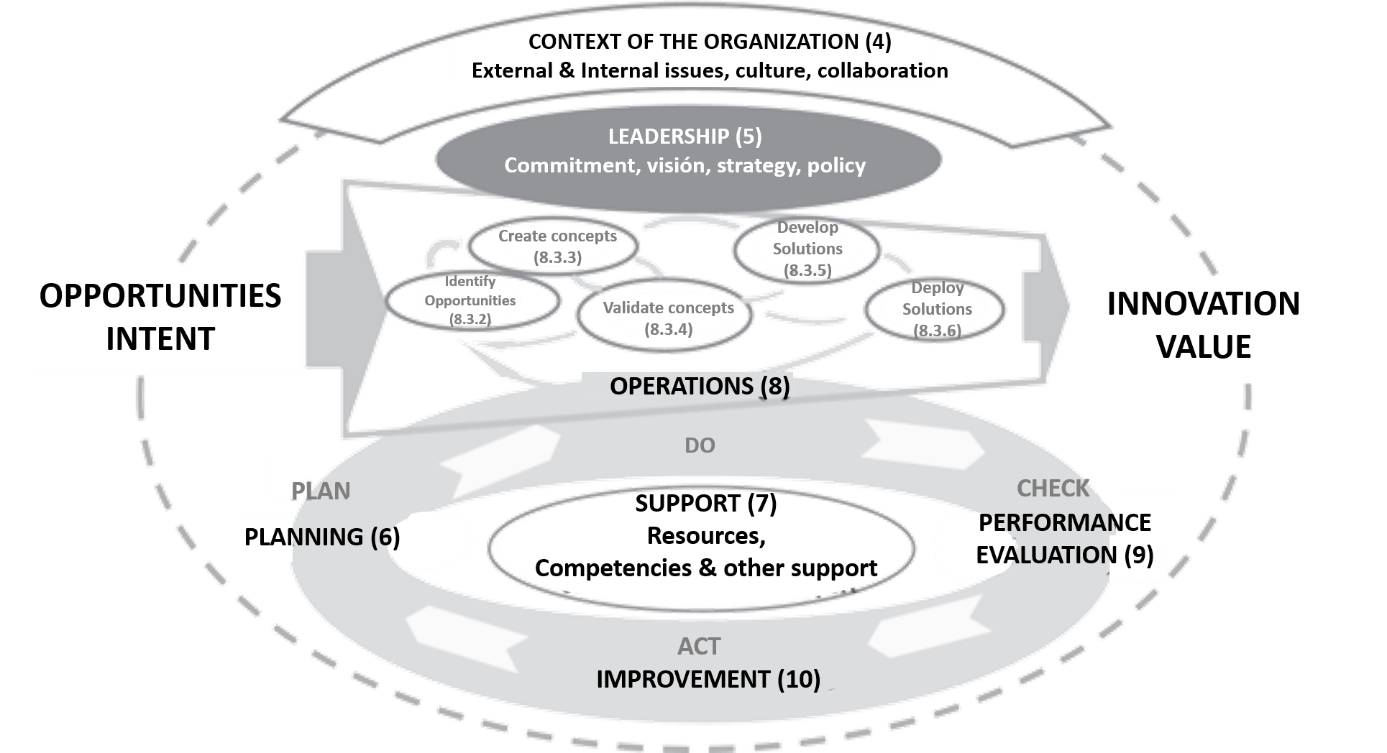 Obrázek Zobrazení rámce systému řízení inovací s odkazy na články normy ISO 56002. Zdroj: ISO, 2019
DĚKUJEME ZA POZORNOST